Year 4 Multiplication Tables Check (MTC) 2024
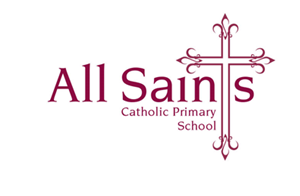 1
Important information about multiplication tables check (MTC):
The MTC determines if Year 4 children can fluently recall their multiplication tables.

They are designed to help schools identify which children require more support to learn their times tables. 

There is no ‘pass’ rate or threshold which means that, unlike the Phonics Screening Check, children will not be expected to re-sit the check.
2
When the check will take place:
The check will take place in June.

There is no set day to administer the check and children are not expected to take the check at the same time. 

All eligible Year 4 children in England will be required to take the check. 

There is a ‘Try it out’ area, provided by the DfE, which will take place in school.

In school, children regularly participate in the TTRS Soundcheck which mimics the MTC.
3
How the check is carried out:
The check will be fully digital.

Answers will be entered using a keyboard, by pressing digits using a mouse or using an on-screen number pad.

Usually, the check will take less than 5 minutes for each child. 

The children will have 6 seconds from the time the question appears to input their answer. (6 seconds per answer means that children must be able to read, recall and enter their response within that time.  Whatever is written in the answer box at the end of 6 seconds will be counted as the answer.)
 
There will be a total of 25 questions with a 3 second pause in-between questions. 

There will be 3 practice questions before the check begins.
4
Specific arrangements for the check:
Some children will be eligible for specific arrangements:

Colour contrast;
Font size adjustment;
‘Next’ button (alternative to 3-second pause);
Removing on-screen number pad;
An adult to input answers;
Audio version;
Audible time alert.
5
The check questions:
Each child will be randomly assigned a set of questions

There will only be multiplication questions in the check, not division facts. 

The 6, 7, 8, 9 and 12 times tables are more likely to be asked, as these are the hardest for most children to learn. It’s a good idea to focus on these tricky times tables with your child at home.

Reversal of questions (e.g. 8 x 6 and 6 x 8) will not be asked in the same check. 

Children will not see their individual results when they complete the check.
6
How best to prepare your child for the check:
Remind them that the check should last no more than 5 minutes.

If you want to go over times tables, make them fun.

If you have any concerns, talk to your child’s teacher. 

If your child has any concerns, encourage them to talk to a trusted adult (for example, yourself, their teacher).

If you’re looking to support your child further with maths at home, there are lots of good websites with free resources.
7
Games to try:
Climb the stairs counting in multiples
Play time tables games verbally.
Listen and sing along to times tables songs.
Take it in turns to say times tables in funny voices. 

Play maths games online: 
Hit the Button- https://www.topmarks.co.uk/maths-games/hit-the-button  
Snappy Maths http://www.snappymaths.com/multiplication/multiplication.htm
Time table games: https://www.timestables.co.uk/games/
Maths frame: https://mathsframe.co.uk/en/resources/resource/477/Multiplication-Tables-Check
TT Rockstars: https://ttrockstars.com/
8
Thank you for your support with this matter and wish our Y4 pupils all the best for the upcoming MTC in June 2024.
Thank for taking the time to read this information.
9